Village Simulation
Economic Terms
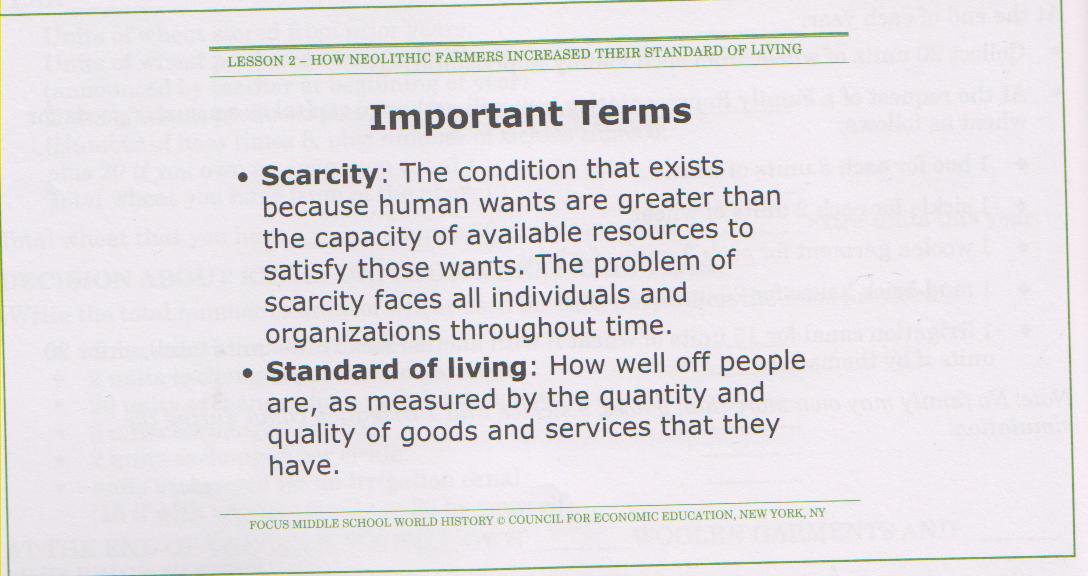 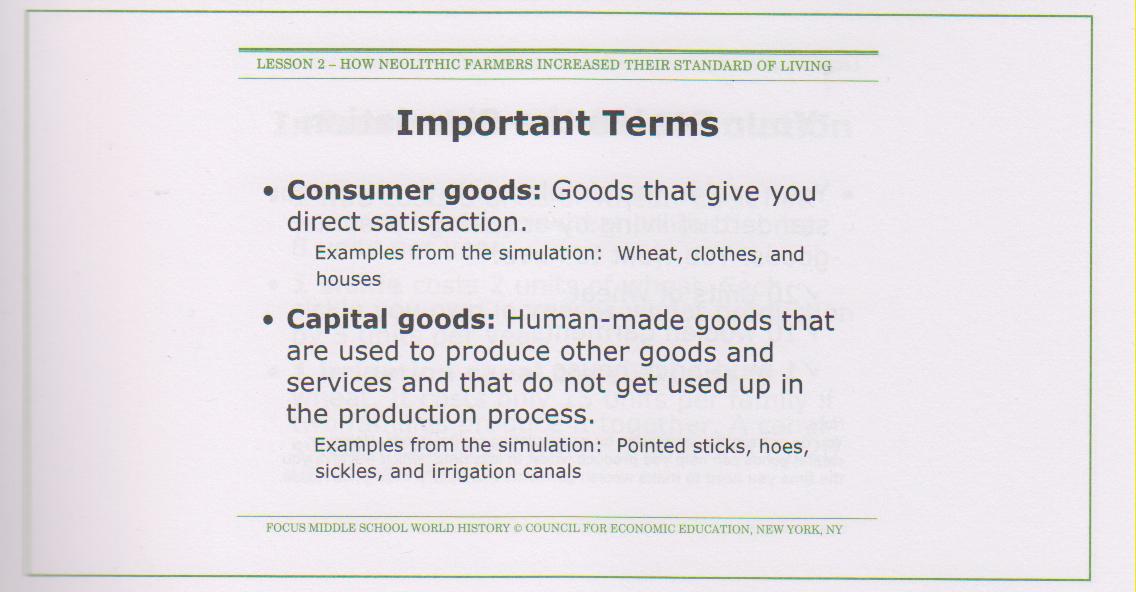 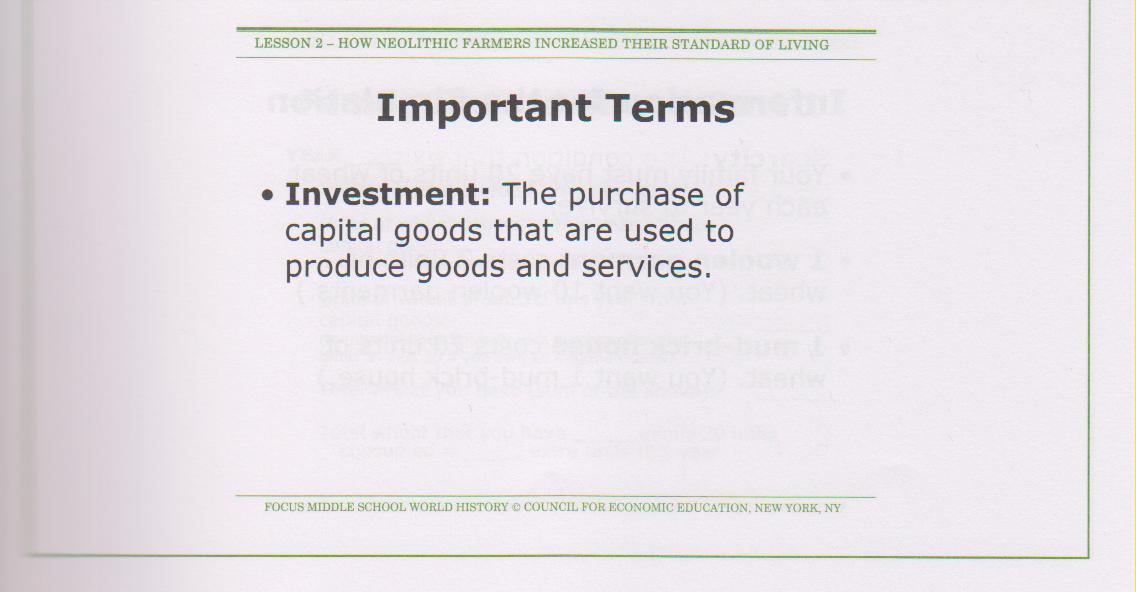 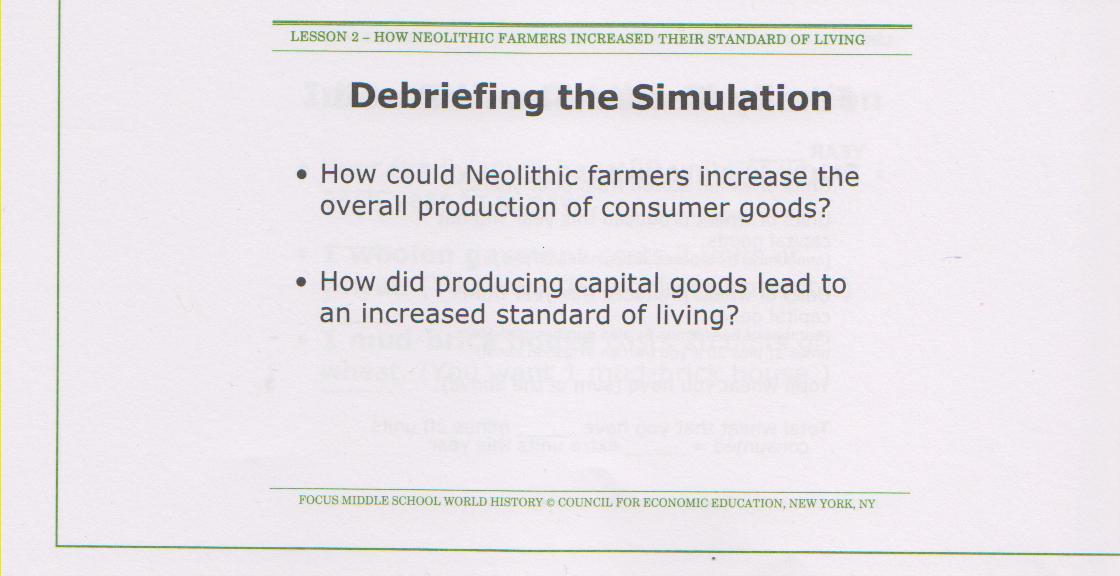 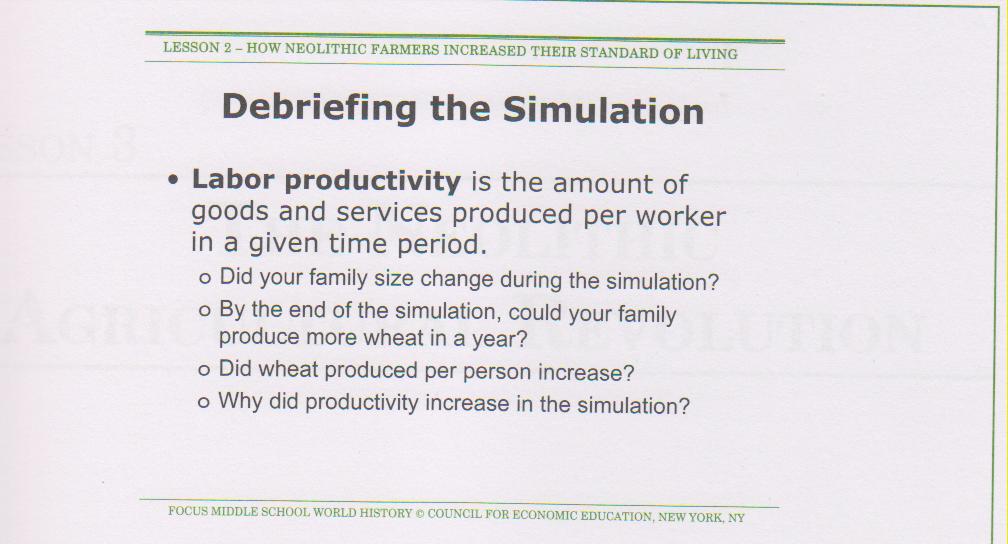 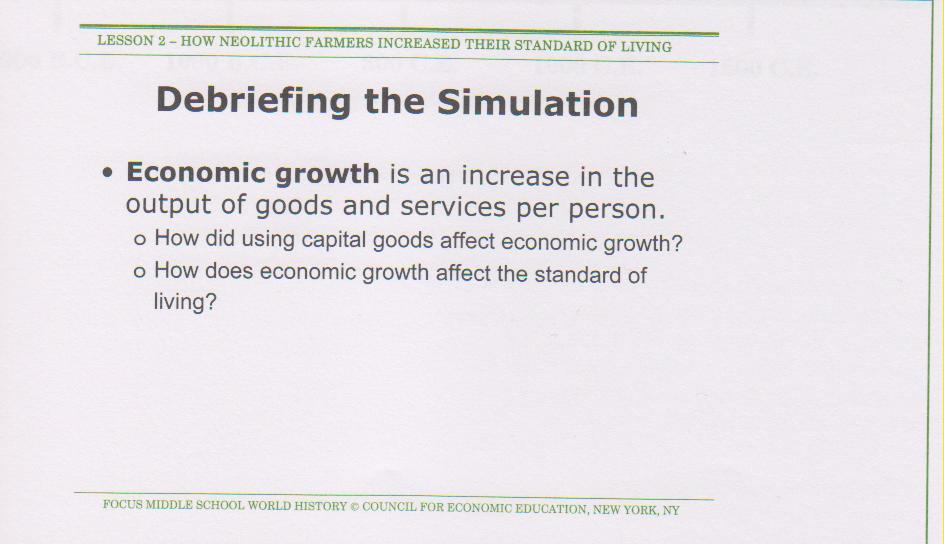